Who is Jesus ?
This has to be
the most important question
of all time !
Who knows the answer ?
[Speaker Notes: >The Christian faith is all based on Jesus.
Who He is has been debated over the centuries.
Most Christians believe He is Almighty God.
Some cults say He is just a messenger from God.
Others say He was just a prophet, ahead of His time.
What do you think ?
>Let’s listen to good country song about Jesus…
>The answer to this question will determine where you spend eternity !
>It’s vital that we find the best source.]
The people who met Him.
Let’s look in the book of Acts!
Key word ? Witness(es) 33x
Message ? Be true
Application ? Is my testimony true ?
Writer ?  Dr. Luke
Date ? 61 AD
Reader ? Theophil
Divisions ? Four
How can I be a witness?
[Speaker Notes: >  Before we consider a Bible text for today, let’s get the CONTEXT.
This is the A-B-C of all good Bible study !  [Handouts]
We should always ask 7 key questions about any written text, biblical or not ;  so we can understand the CONTEXT in which it is written.
Remember a Bible text out of context can easily become a pretext for false teaching. [repeat]
> The book of Acts is unique in the New Testament, as the only history book.
The Gospels are biographies of the life of Christ.
All the rest of the NT is a collection of letters written to Christians.
> This history was written by an eye witness, who often refers to himself by the words “we” 63x and “us” 23x.
> The key word repeated 34x is obviously the book subject.]
A good witness is hard to find.
“You will receive power when the Holy Spirit has come upon you ; and you shall be My witnesses both in Jerusalem, and in all Judea and Samaria, and even to the remotest part of the earth."  Acts 1v8 NASB
Good or bad you are one !
[Speaker Notes: Police, lawyers, judges and historians ALL tell us that GOOD testimony is rare.
People seem to add or subtract details for their own gain.
> The L-J-C left Christians with an awesome task.
Believers in J-C are to be HIS witnesses… “You will talk FOR me”.
In a court of law, you would be called by Him to support HIS cause.
The TR & Byzantine Greek NT says “witnesses TO me” giving a slightly different thought… “You will talk ABOUT me”.
In any case, JESUS is the subject of the Christians’ witness !
> The L-J-C promised POWER to witness from His own HS.
We might use “marketing skills” or talk about ourselves “as a testimony”, but is that a GOOD witness to the world ?
This book of Acts is filled with examples of how to be a true Christian witness.]
Let’s look at just one example !
“After they had preached the gospel to that city and had made many disciples, they returned to Lystra and to Iconium and to Antioch.”     Acts 14v21 NASB
“Preaching the Gospel”
[Speaker Notes: I hope in the future we can talk about the many more examples in Acts, but let’s start w/ just one that is very clear & complete.
> [Read screen]   …We need to ask QUESTIONS of the Bible.
Who “preached” ? The context of this verse is vs14 & 19-20 which tell us it was Barnabas & Paul.
It is worth noting that BOTH are called apostles in v14, like TWENTY-ONE other people in the book of Acts !
Barnabas and Paul both had the spiritual GIFT to leave home, win souls and make disciples.
There was never an office or position of authority called “Apostle” in the church, anymore than a position of authority as “pastor”.  Being an apostle is having a gift.
What is “the gospel” they preached ? 
The context is vs7 & 15 which show it is a message of repentance, a moral question, WITH some Good News.
> The Greek word translated “gospel” means “good news”.]
Digging deeper for diamonds
“After they had preached the gospel to that city and had made many disciples, they returned to Lystra and to Iconium and to Antioch.”     Acts 14v21 NASB
“Evangelism in depth”
[Speaker Notes: Now that we have discovered the book and chapter context, let’s look for the GEMS within this one verse.
> What does it mean “preached the Gospel to that city”?
Don’t we preach the Gospel to people? …perhaps in a city?
The French Bible translates the Greek much better.
It says, “after they had evangelized that city”.
The French Darby, Protestant and Catholic Bibles all agree !
What God is saying, through the inspiration of the His Holy Spirit, is that EVERYONE knew the Good News in that city.
> This is what many have called “evangelism in depth”.
Everyone heard the Gospel and knew what to do about it.
They proclaimed the Good News of Christ’s death and resurrection, as well as how to receive Him as Lord & Savior.
That does not mean that everyone was saved.
But, they had no excuse.
It does mean “they made many disciples” and that’s results !]
Gospel gems we often miss
“After they had preached the gospel to that city and had made many disciples, they returned to Lystra and to Iconium and to Antioch.”     Acts 14v21 NASB
“Make disciples”
[Speaker Notes: In our rush for results we often miss the obvious.
> Where does it say in this verse that the apostles saved anyone ?  …or even made converts ?
The verse goes directly from “sowing the Seed” to “making disciples”.
It is God’s work to save a soul, not ours !
The Bible says, “I planted, Apollos watered, but God was causing the growth. So then neither the one who plants nor the one who waters is anything, but God who causes the growth.”  1 Corinthians 3v6-7 NASB
> The L-JC told His disciples to make disciples, not converts.
He tells how to do it in Mt28v19-20, “baptizing them… teaching them to observe all that I commanded you”.
Preaching the Gospel without follow up discipleship is why so few new believers grow and get involved in an assembly.
Let’s obey the Lord and aim at making disciples.]
Let’s continue the journey.
“After they had preached the gospel to that city and had made many disciples, they returned to Lystra and to Iconium and to Antioch.”     Acts 14v21 NASB
It takes persistence !
[Speaker Notes: Making disciples is hard work.
It is often a team effort.
> The Bible does not contain a SINGLE useless word.
“They” means that ALL the “team” went back to the cities they had evangelized, and where God had saved people.
Remember the context of our verse today !
These cities were where they had been attacked.
Paul had been stoned to death in Lystra, they had to flee for their lives from Iconium, and they had been driven out of Pisidian Antioch just a short time earlier.
> Are we willing to sacrifice our time, money, strength and perhaps our health to make disciples ?
It’s not in our “comfort zone” nor is it a “quick fix” for all the problems people have gotten themselves into from sin.
It takes dedication to make disciples.
Are we really dedicated or just “weekend worriers” ?]
So what’s the results ?
“After they had preached the gospel to that city and had made many disciples, they returned to Lystra and to Iconium and to Antioch.”     Acts 14v21 NASB
Timothy !
[Speaker Notes: You might have invested a lot in evangelism in the past.
Perhaps you are discouraged.
Perhaps you realize now that your goals were not what we have seen in this passage.
You were hoping to convert people and it didn’t work !
Or you led someone to the Lord, and He saved them, but then they didn’t keep following the Lord.
> This passage reminds us of Ac16v1-2 where Paul again went to Lystra and found Timothy.
On his third trip across many miles, Paul discovered one of the greatest joys of his life.
He found a young man who had become a true disciple of the Lord Jesus.
> In Phil2v19-22 Paul says he has NO OTHER as close, concerned for others, and dedicated to sharing the Good News as Timothy.]
Don’t stop now !
“When they had appointed elders for them in every church, having prayed with fasting, they commended them to the Lord in whom they had believed.”   Acts 14v23 NASB
Never stop praying.
[Speaker Notes: Ac14v22 says they strengthened the disciples and warned them of troubles to come.
Discipleship is never finished until we get to Heaven.
Paul’s last letter to Timothy is filled with discipleship !
> But, Ac14v23 is just as important.  [read screen]
This example from the book of Acts reminds us how important it is to get new disciples into a good assembly.
Biblical elders are FOR the disciples, not ruling OVER them.
Every assembly needs APPOINTED elders as in Titus 1v5.
The word is strong and means public and official.
Notice that fasting is ALWAYS for prayer, not to gain favor.
> For whom did they pray ?  New disciples need prayer !
Both times, “them” refers to the same people, the assembly.
This is true biblical “commendation” which is not ordination as a “full time worker”.
The word “commend” in Greek simply means “entrust”.]
Review, react and remember:
The book of Acts is more than history, it is a “manual”.
A good witness is hard to find.
The world needs to hear the Gospel and what to do about it.
God saves, we make disciples.
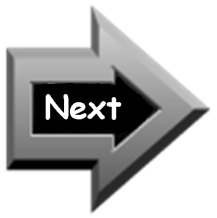 www.AzBible.yolasite.com
[Speaker Notes: The 3 R’s are NOT reading, writing and arithmetic !
Repetition is the secret to learning.
Reacting is the secret to useful learning.
Remembering is the secret to progress in learning.
> This book is meant to be a “how to” book for Christians.
> A true witness is one that doesn’t talk about himself, but accurately reports truth without considering person interest.
> The Gospel is that Christ died for our sins and rose for our justification.
The Plan of Salvation is trusting the L-J-C enough to ask Him for forgiveness and eternal life.
> PTL we don’t need to save anyone, because we can’t !
Our burden is light, if we follow the Book.
But, let’s remember that making a disciple takes effort.
Acts 14v21 reminds us that Timothy was a product of good biblical discipleship.]